People’s Democratic Republic of Algeria    Ministry of Higher Education and Scientific ResearchUniversity of Oum El Bouaghi Faculty of Letters and Foreign LanguagesDepartment of English
Comparative Literature Beyond the Euro-American Frontiers
01
Introduction
Comparative Literature –beyond the Euro-American frontiers:

               Debatable (Similar Tendencies or  Alternatives)
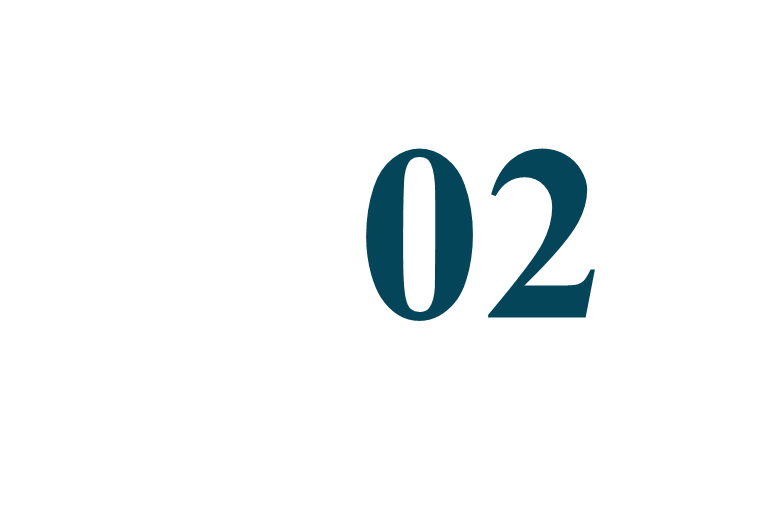 Key Premises
1-The Russian School
Veselovsky, A. (1838-1906)  (Genetic perspective/ origins and developments)
Judging the affinities between different  literatures as a sign of resemblance in the general process  of human psychology.
Zhirmunsky, V. (1891-1971)/ Myth vs Epos / Kyrgyz culture
emphasis in the comparison not only on the processes of 'influence’ and 'borrowing,' but also on the similitudes and 
dissimilitudes between literary phenomena and their analysis on historical grounds.
1-The Russian School
Ethnographism / collection of influences that distort the genuine character of literature. 
Konrad/ principle of influence = superiority of European literature 
Perkov/ comparative? Tracing quality of quantity of influences?  Bigger and better tendency. 
Formalism of the West / World Literature Institute in Moscow/ Neupokoeva (Text’s ideology – Ling and Geo borders)
2-Eastern Europe’s Debate (the 1970s-2000)
Roman comparatist Dima /French school oriented
=) Language boundary/ general vs. comparative literature.
=) Yet, there is an area of comparison in literature of one language. 
Independence of CL: influence, borrowing, typological affinities, interrelation between the critical and historical social studies of literary works in CL. 
Czech comparatists:  Durshin/ American school oriented
=) Literary relations & parallelism  (internal vs. external relations) / HL, CL,TL
Reconciliation
Rene Wellek (1903-1995) / “The Name and the Nature of Comparative Literature” (1970)

=) Limited Scope / Disregarding the external factors.
=) History and cultural history/ “New Historicism”.
India & Africa
The European formalist approach is rejected.
The politicization of literature
Swapan Majumdar (1982)
Against European historicity of world literatures:
 =) Ethologically variable “sub-national literatures”
=) Euro-centrism 
Chidi Amuta (1953)
=) 'universalism,’"as a synonym for the narrow, self-serving 
parochialism of Europe.“ (19)
03
CONCLUSION
Post-European model (1990s)/ Placing 


        Translation vs. Interculturality 
 The translator's opting for “a word, a construction, an idiom which must refer the reader to his or her own literary tradition, and whose significance cannot be grasped except through his 
or her own culture” (Enani ).
References
Enani, Mohamed.  Comparative Moments. GEBO, 1996.
Enani,  Mohamed. Theories of Comparative Literature. Cairo, 2005.
Amuta, Chidi. The Theory of African Literature. London, Zed Books, 1989.
Majumdar, Swapan. Comparative Literature: Indian Dimensions. Calcutta, Papyrus, 1987.
Tutorial
The Rubaiyat of Omar Khayyam by 
Edward Fitzgerald      vs.  Wadi El Boustani / Jamil El  
                                           Ahmed Rami/  Malaika